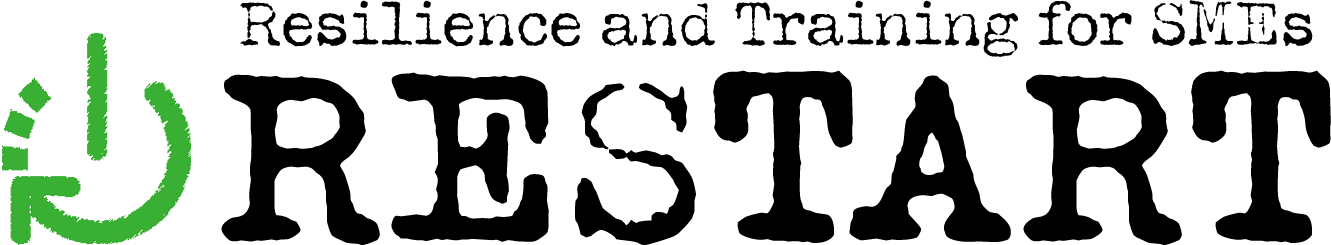 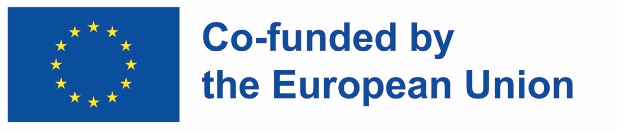 Digitalizáció és online tanulás
KÉSZÍTETTE: Comenius Egyetem Pozsony
RESTART – reziliencia és képzés kkv-k számára
ERASMUS + 2021-1-SK01-KA220-VET-000034882
Az Európai Bizottság által e kiadvány elkészítéséhez nyújtott támogatás nem jelenti a tartalom jóváhagyását, amely kizárólag a szerzők véleményét tükrözi, és a Bizottság nem tehető felelőssé a benne foglalt információk bármilyen felhasználásáért.
Célok és célkitűzések
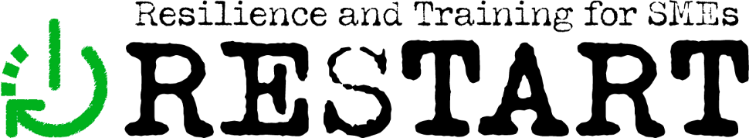 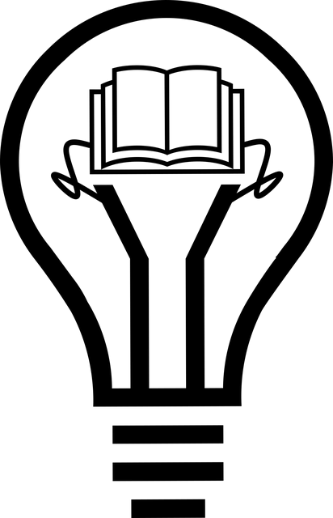 A modul végére a következő ismereteket és képességeket sajátíthatja el:
 
A digitalizáció fogalmának, illetve előnyeinek és működési következményeinek megértése, fontossága a KKV-k számára.
 A külső és belső online kommunikáció megfelelő eszközeinek azonosítása és használata.
 Az együttműködés és a projektmenedzsment javítására alkalmas eszközök helyes megválasztása.
Az online tanulás nyújtotta lehetőségek kihasználása.
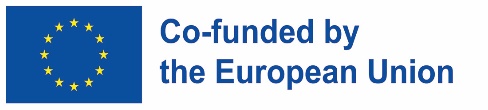 Az Európai Bizottság által e kiadvány elkészítéséhez nyújtott támogatás nem jelenti a tartalom jóváhagyását, amely kizárólag a szerzők véleményét tükrözi, és a Bizottság nem tehető felelőssé a benne foglalt információk bármilyen felhasználásáért.
Index
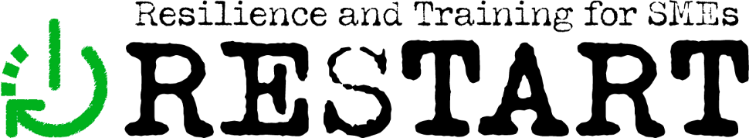 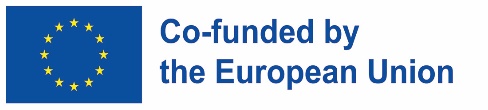 Az Európai Bizottság által e kiadvány elkészítéséhez nyújtott támogatás nem jelenti a tartalom jóváhagyását, amely kizárólag a szerzők véleményét tükrözi, és a Bizottság nem tehető felelőssé a benne foglalt információk bármilyen felhasználásáért.
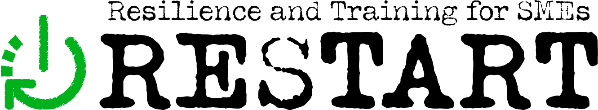 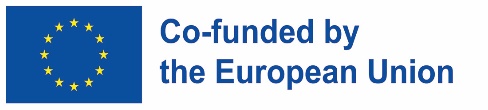 A digitalizáció a közelmúlt egyik legfontosabb trendje az üzleti szervezetekben (beleértve a KKV-kat és a nagyvállalatokat), az egész üzleti szektorban és a gazdaságban.

De mi is az a digitalizáció?

A digitalizáció a digitális technológia felhasználását jelenti a struktúrák, pl. termékek, szolgáltatások, felhasználói tapasztalatok, folyamatok stb. korábbi társadalmi (azaz emberi interakciók, kapcsolatok, normák) és/vagy technikai (azaz technológia, feladatok, rutinok) aspektusainak helyettesítésére.
                                                                 (Osmundsen et al., 2018)

Egyszerűbben fogalmazva, a digitalizáció a digitális technológiáknak a vállalkozók mindennapi életébe, valamint az üzleti vállalkozás minden tevékenységébe és műveletébe történő integrálásáról szól.
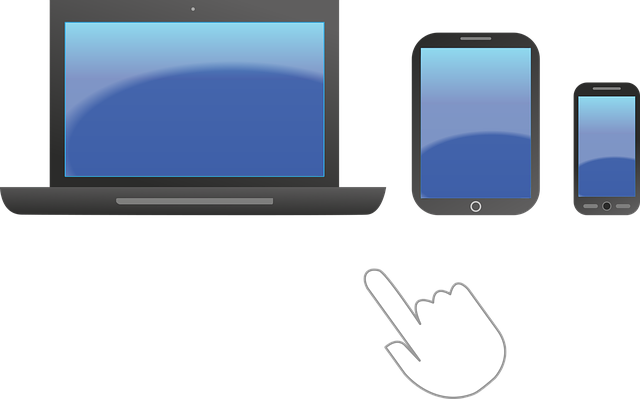 1. fejezet: Digitalizáció a KKV-kban
Az Európai Bizottság által e kiadvány elkészítéséhez nyújtott támogatás nem jelenti a tartalom jóváhagyását, amely kizárólag a szerzők véleményét tükrözi, és a Bizottság nem tehető felelőssé a benne foglalt információk bármilyen felhasználásáért.
1. fejezet: Digitalizáció a KKV-kban
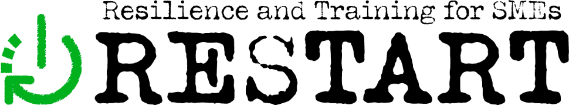 A digitalizáció kétféleképpen alakítja át a vállalkozást.
Először is, új vállalkozási lehetőségek jelennek meg a gazdaságban. 
Másodszor, az üzleti gyakorlatok átalakulásáról és arról szól, hogy hogyan lehet ezeket a lehetőségeket a legjobban megvalósítani. 

Következésképpen tehát a digitalizáció a kulcsfontosságú vállalkozói készségeket befolyásolja. 
A KKV-k digitalizációjának fő mozgatórugói a következők:
Belső:
tudatosság a digitalizációban,
digitális képességek.
Külső:
a digitális technológiák elérhetősége,
az ügyfelek viselkedésének és elvárásainak változása, 
a digitális technológiákhoz kapcsolódó iparági változások és trendek, 
változó versenyhelyzet, 
és a szabályozás változásai.
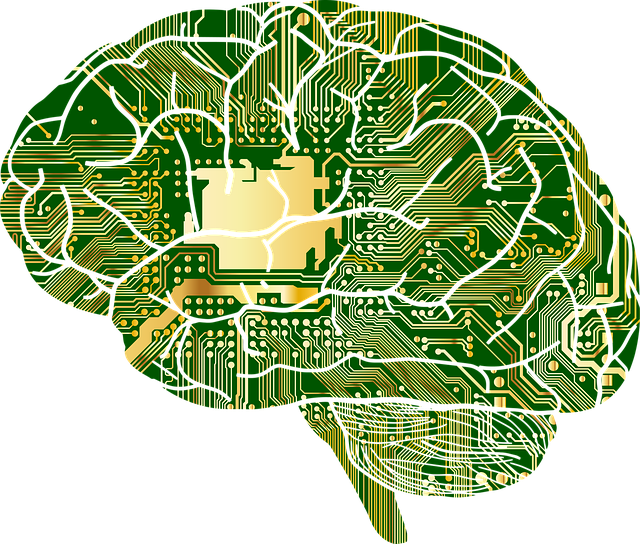 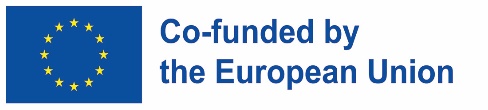 Az Európai Bizottság által e kiadvány elkészítéséhez nyújtott támogatás nem jelenti a tartalom jóváhagyását, amely kizárólag a szerzők véleményét tükrözi, és a Bizottság nem tehető felelőssé a benne foglalt információk bármilyen felhasználásáért.
1. fejezet: Digitalizáció a KKV-kban
Ahhoz, hogy a digitalizációt a KKV-kban megvalósítsa, mérlegelnie kell, milyen előnyökkel, és milyen megfelelő működési következményekkel járhat a vállalat számára. Emellett a vállalatnak meg kell teremtenie a digitalizációs képességet az intézményi feltételek, a stratégia, a humán tőke és a készségek révén. Más tényezők a külső környezetből származnak, ezeket a vállalatnak kell feltérképeznie és elemeznie.
A digitális érettségi modellek (DMM) segíthetnek ebben a folyamatban, és lehetővé teszik a digitalizációt.
A digitális érettségi modell egy olyan keretrendszer, amelyet a vállalat jelenlegi digitális érettségi szintjének felmérésére és megértésére használnak. Számos digitális érettségi modell létezik különböző hatókörökkel, nézőpontokkal és a siker mérésére szolgáló mérőszámokkal. Segítségükkel azonosíthatók a hiányosságok, meghatározhatók a legfontosabb területek, amelyekre összpontosítani kell, illetve az, hogy hol kell kezdeni.
Tekintse meg a rendelkezésre álló ingyenes DMM-eket:
Deloitte DMM
OECD DMM
Digitális érettségi keretrendszer
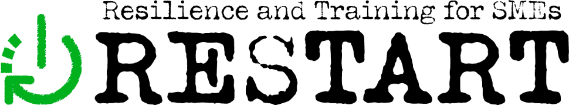 1. fejezet: Digitalizáció a KKV-kban1.1. szakasz: A digitalizáció előnyei a KKV-k számára
Hatékonyság
A hatékonyság jellemzően a költségek különböző módon történő csökkentésére, a költségcsökkentésen túlmenő folyamatfejlesztésekre, amelyek a minőség, a tervezés, a sebesség, a környezeti előnyök, a munkahelyi védelem stb. javulását eredményezik, valamint a hozzáadott érték növekedésére vonatkozik, ami teret teremt a magasabb árrés eléréséhez.
Ügyfelek
Az előnyök e területéhez tartozik az ügyfelek preferenciáinak jobb megértése nagy mennyiségű adat (big data) gyűjtése révén, az adatelemzés, az azonnali visszajelzés, valamint a nagy mennyiségű információhoz való könnyebb és gyorsabb hozzáférés. Az ügyfelek preferenciáinak jobb megértése és az ügyfelek igényeinek egyszerűbb kommunikációja a vállalatok termékeinek és szolgáltatásainak nagyobb mértékű testreszabásához vezet.
Rugalmasság
A KKV-k rugalmassága a távmunka szélesebb körű használatában (távmunkát lehetővé tevő eszközök), a marketing egyszerűségében és sokoldalúságában (pl. közösségi média, big data, automatizált szolgáltatások), valamint az ügyfelek és a különböző érdekelt felek könnyebb megszerzésében vagy bevonásában (pl. weboldalak, blogok, mesterséges intelligencia) nyilvánul meg.
Általános menedzsmenttel kapcsolatos fejlesztések
Ez az információk és dokumentumok jobb elérhetőségét, az üzleti tevékenység és a kapcsolódó folyamatok irányításának kiigazítását, az üzleti fejlődés jelenlegi és jövőbeli trendjeinek jobb ismeretét, a kockázatkezelés javítását, a szakmaiságot, a döntéshozatali folyamatok felgyorsítását és a termelés nagyobb rugalmasságát jelenti (pl. big data, MI, DO (IoT), felhőszolgáltatások). A big data elemzés alapján a vállalat különböző aspektusait is lehet fejleszteni.
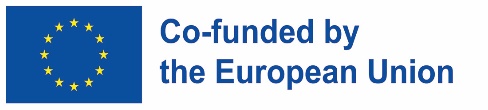 Az Európai Bizottság által e kiadvány elkészítéséhez nyújtott támogatás nem jelenti a tartalom jóváhagyását, amely kizárólag a szerzők véleményét tükrözi, és a Bizottság nem tehető felelőssé a benne foglalt információk bármilyen felhasználásáért.
1. fejezet: Digitalizáció a KKV-kban1.1. szakasz: A digitalizáció előnyei a KKV-k számára
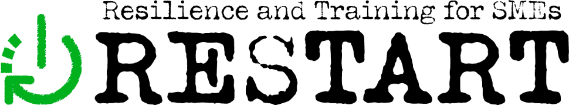 Működési javaslatok a digitalizáció terén a KKV-k számára:
a szükséges digitális készségek és képességek fejlesztése a vállalaton belül,
a digitális tudatosság kialakítása és előmozdítása mind a tulajdonosok/vezetők, mind az alkalmazottak körében,
innovációs eszközök megszerzése a digitalizáció különböző aspektusainak bevezetése érdekében,
a változás, a tanulás és az új képességek megszerzése szempontjából kedvező szervezeti kultúra kialakítása,
a meglévő digitális infrastruktúra felhasználása,
a piaci feltételek és a verseny áttekintése,
lépést tartani a digitális technológiákkal,
az iparág digitális változásainak követése.
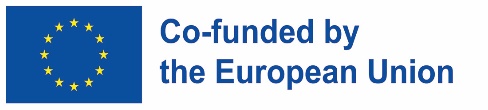 Az Európai Bizottság által e kiadvány elkészítéséhez nyújtott támogatás nem jelenti a tartalom jóváhagyását, amely kizárólag a szerzők véleményét tükrözi, és a Bizottság nem tehető felelőssé a benne foglalt információk bármilyen felhasználásáért.
1. fejezet: Digitalizáció a KKV-kban1.2. szakasz: Digitális kommunikációs csatornák a KKV-k számára
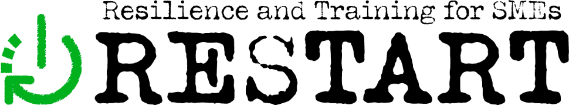 Mi az a digitális kommunikációs csatorna?
A digitális kommunikációs csatorna a média olyan formája, amely lehetővé teszi az interakciót egy másik személlyel vagy az internetet használó több emberrel egyidejűleg.
A digitális kommunikációs csatornák használata széles körben elterjedt volt a KKV-k körében a világjárvány idején, ha működésük ezt lehetővé tette. Ez a tendencia továbbra is fennáll, mivel nagyon hatékony és időtakarékos. 
Ebben a részben a hatékony digitális kommunikáció eszközeit mutatjuk be.
A digitális kommunikációs csatornáknak két típusa van:
Külső digitális kommunikációs csatornák
Belső digitális kommunikációs csatornák
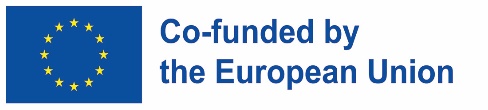 Az Európai Bizottság által e kiadvány elkészítéséhez nyújtott támogatás nem jelenti a tartalom jóváhagyását, amely kizárólag a szerzők véleményét tükrözi, és a Bizottság nem tehető felelőssé a benne foglalt információk bármilyen felhasználásáért.
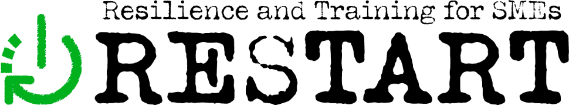 1. fejezet: Digitalizáció a KKV-kban1.2. szakasz: Digitális kommunikációs csatornák a KKV-k számára
A külső digitális kommunikációs csatornák az ügyfelekkel és a külső érdekeltekkel való kommunikációra szolgálnak.
weboldalak - könnyen használható és ingyenes weboldalkészítők
közösségi média
www.facebook.com
A Facebook rendelkezik a legkiterjedtebb felhasználói bázissal a közösségi médiaplatformok közül. A célközönségtől és a költségvetéstől függően ez a platform a legjobb módja annak, hogy vállalkozása a legjelentősebb számú embert elérje az interneten. 
www.instagram.com
Az Instagram kevesebb funkcióval rendelkezik, mint a Facebook, így a KKV-k számára könnyebbé teszi, hogy viszonylag gyorsan megtanulják a használatát, ráadásul a felülete elegáns és egyszerű. Az Instagram a legjobb a vizuális tartalmak és képek megosztására.
www.youtube.com
Globális videómegosztásra használják. Mivel a Google után a világ második leglátogatottabb weboldala, hatalmas potenciállal rendelkezik a közönség eléréséhez. A YouTube-on 
rövid és hosszú videókat is megoszthat.
A TikTok és az influenszer marketing a legújabb trendek
www.hubspot.com
Ingyenes Drag-and-Drop honlapkészítő. A Hubspot használatának egyedülálló előnye a tartalom létrehozása, kezelése, módosítása és közzététele egy felhasználóbarát felületen. Testre szabhatja webhelye kialakítását és funkcionalitását, valamint több felhasználó is dolgozhat a háttérben.
www.wordpress.org
A WordPress egy ingyenes és nyílt forráskódú eszköz weboldalak létrehozására. Lehetővé teszi a weboldalak testreszabását. A sablonok széles skálája közül választhat, és könnyen az igényeihez igazíthatja őket.
www.wix.com
A Wixen vonzó és jól megtervezett sablonok közül választhat. Kezdők számára ideális és gyakorlatilag önmagát is képes megtervezni. A Wix alkalmazáspiac lehetővé teszi további funkciók hozzáadását.
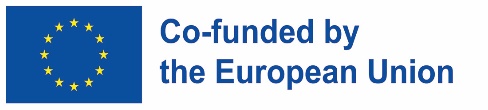 Az Európai Bizottság által e kiadvány elkészítéséhez nyújtott támogatás nem jelenti a tartalom jóváhagyását, amely kizárólag a szerzők véleményét tükrözi, és a Bizottság nem tehető felelőssé a benne foglalt információk bármilyen felhasználásáért.
1. fejezet: Digitalizáció a KKV-kban1.2. szakasz: Digitális kommunikációs csatornák a KKV-k számára
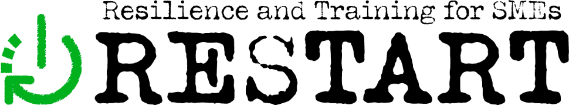 A belső digitális kommunikációs csatornák elsősorban a vállalaton belüli és a vállalaton kívüli kommunikációt segítik elő. Leggyakrabban az e-mailt használják, de más eszközök is vannak, ilyenek például:www.skype.com
A Skype egy egyszerű kommunikációs platform, amely felhőalapú technológiákat használ. A videokonferencia platform online hívásokra (hang vagy videó), csevegésre, akár 50 fős konferenciák tartására, megbeszélések ütemezésre alkalmas.
www.zoom.us
A Zoom egy csapatok számára tervezett videokonferencia-szolgáltatás. Tartalmaz egy virtuális munkaterületet, video- vagy hanghívásokat, élő beszélgetéseket és a munkamenetek rögzítésének lehetőségét. A Zoom jobb felhasználói felülettel rendelkezik, és nagyon felhasználóbarát.
Microsoft Teams
Ez egy olyan munkaterület, amely lehetővé teszi a megbeszélések (videó vagy -hanghívások) szervezését és a dokumentumok tárolását, de a munka megszervezéséhez különböző alkalmazásokat is használhat. Ez egy holisztikus eszköz a munkaterület kezeléséhez.
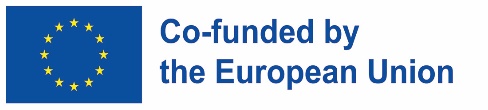 Az Európai Bizottság által e kiadvány elkészítéséhez nyújtott támogatás nem jelenti a tartalom jóváhagyását, amely kizárólag a szerzők véleményét tükrözi, és a Bizottság nem tehető felelőssé a benne foglalt információk bármilyen felhasználásáért.
1. fejezet: Digitalizáció a KKV-kban1.3. szakasz: A távmunka és a virtuális együttműködés eszközei
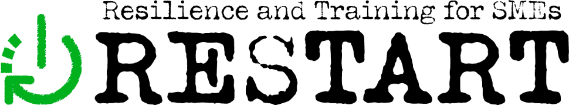 Az otthoni munkavégzés elterjedésével és az utazási lehetőségek megszűnésével a távmunka és az együttműködési eszközök még népszerűbbé váltak. Az általunk bemutatott eszközök segítségével bárhonnan gyorsabban és hatékonyabban dolgozhat.
Együttműködési és projektmenedzsment eszközök
www.slack.com
A Slack egy vállalkozások számára fejlesztett üzenetküldő alkalmazás, amely projektcsapatok létrehozásával összekapcsolja az embereket a szükséges információkkal. A Slack a beszélgetéseket csatornákba szervezi, ahol mindenki megoszthatja az ötleteit, döntéseket hozhat és előre viheti a munkát. Számos olyan funkció áll rendelkezésre, amely lehetővé teszi a funkciók optimalizálását és az alkalmazásintegrációt.
www.trello.com
A Trello egy vizuális menedzsmenteszköz bármilyen projekt, munkafolyamat vagy feladatkövető kezeléséhez. Lehetőség van fájlok és ellenőrzőlisták hozzáadására, vagy akár a felület testreszabására is.
www.miro.com
A Miro egy digitális tábla a másokkal való egyszerű együttműködéshez. Lehetőség nyílik jegyzetek és tervek készítésére, és beágyazott videohívásokra vagy online csevegésre a kommunikációs folyamat elősegítéséhez. A legkülönfélébb, együttműködést igénylő feladatokra alkalmas: műhelymunkára, stratégiatérképezésre, agile ceremony-k vezetésére, UX-kutatásra és -tervezésre, termékfejlesztésre, ügyfélfeltárásra és folyamatok vizualizálására.
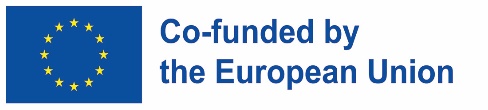 Az Európai Bizottság által e kiadvány elkészítéséhez nyújtott támogatás nem jelenti a tartalom jóváhagyását, amely kizárólag a szerzők véleményét tükrözi, és a Bizottság nem tehető felelőssé a benne foglalt információk bármilyen felhasználásáért.
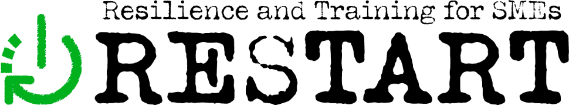 1. fejezet: Digitalizáció a KKV-kban1.3. szakasz: A távmunka és a virtuális együttműködés eszközei
Dokumentumok tárolása és megosztása
www.wetransfer.com
www.dropbox.com
A Dropbox egy személyes felhőalapú tárhelyszolgáltatás, amelyet gyakran használnak fájlmentésre, megosztásra és együttműködésre. Minden fájlról biztonsági mentés készül a felhőbe, és bárhonnan online elérhető.
A WeTransfer egy felhőalapú online platform, amely lehetővé teszi különböző típusú fájlok feltöltését és megosztását más felhasználókkal az interneten. Ingyenes, könnyen kezelhető és egyre gyakoribb, mivel lehetővé teszi a nagyon nagy fájlok kényelmes és egyszerű elküldését.
A WETRANSFER alkalmasabb nagy mennyiségű adat egyszeri megosztására, a DROPBOX pedig alkalmasabb dokumentumok megosztására egy csapattal a felhőben.
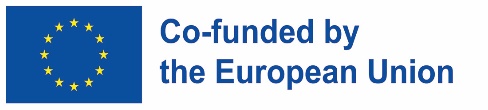 Az Európai Bizottság által e kiadvány elkészítéséhez nyújtott támogatás nem jelenti a tartalom jóváhagyását, amely kizárólag a szerzők véleményét tükrözi, és a Bizottság nem tehető felelőssé a benne foglalt információk bármilyen felhasználásáért.
2. fejezet: Online tanulás
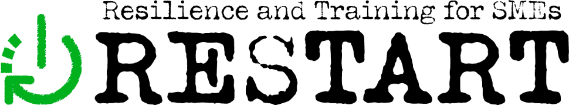 Az online tanulás olyan oktatási folyamat, amely az információs és kommunikációs technológiákat használja tanfolyamok létrehozására, a tanulási tartalmak terjesztésére, a diákok és a tanárok közötti kommunikációra és a tanulás irányítására.
Online tanulásnak minősül bármilyen digitális eszközön történő képzés, például online tanfolyamok elvégzése, oktatóvideók megtekintése, cikkek olvasása vagy tesztek kitöltése.
Az online tanulás lehetőséget nyújt arra, hogy a világ legszínvonalasabb intézményeiben vegyen részt kurzusokon.
Előnyök:
a legtöbb tantárgyból elérhető kurzusok széles választéka,
rugalmas időbeosztás,
alacsonyabb a költségük, vagy ingyenesek,
külföldi tanulmányok távolról.
Hátrányok:
nagyobb fokú önmotivációt igényelnek,
technológiafüggőek,
minimális fizikai interakció a diákok és a tanárok között.
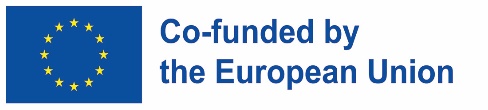 Az Európai Bizottság által e kiadvány elkészítéséhez nyújtott támogatás nem jelenti a tartalom jóváhagyását, amely kizárólag a szerzők véleményét tükrözi, és a Bizottság nem tehető felelőssé a benne foglalt információk bármilyen felhasználásáért.
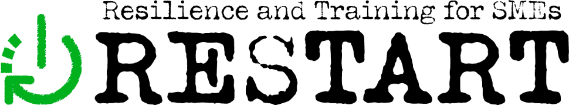 2. fejezet: Online tanulás2.1. szakasz: Az online tanulás platformjai
Az online tanulás platformjainak széles skálája áll rendelkezésre. A következő részben négyet mutatunk be, amelyek közül az első kettő a legelterjedtebb és az egyik ingyenesen elérhető. A konkrét ismereteket és készségeket kereső KKV-knak azonban fel kell kutatniuk, hogy melyik online tanulási platform a legmegfelelőbb számukra.
www.business.udemy.com
www.linkedin.com/learning
A programot olyan magánszemélyek és vállalkozások számára tervezték, akik az üzleti, technológiai és kreatív iparágakban dolgozó csapataikat szeretnék továbbképezni. Több mint    16 000 tanfolyamot kínál. A magas színvonalú ellenőrzés biztosítja, hogy az oktatók kiváló képzési készségekkel rendelkezzenek. A tanfolyamok interaktívak a kvízek és a gyakorlati feladatfájlok révén. A tanfolyam elvégzése után tanúsítványt állítanak ki.
Az Udemy Business egy felkapott online tanulási platform az általánosabb készségeket kereső üzleti csapatok számára, s több mint 14 000 tanfolyamot kínál. Könnyen használható, lehetőség van a haladás nyomon követésére, és a tanfolyam elvégzése után a tanuló tanúsítványt kap. Hátránya, hogy a platform csak videóalapú tanfolyamokat támogat, és hiányzik belőle az interaktivitás.
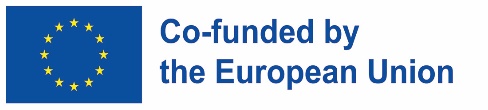 Az Európai Bizottság által e kiadvány elkészítéséhez nyújtott támogatás nem jelenti a tartalom jóváhagyását, amely kizárólag a szerzők véleményét tükrözi, és a Bizottság nem tehető felelőssé a benne foglalt információk bármilyen felhasználásáért.
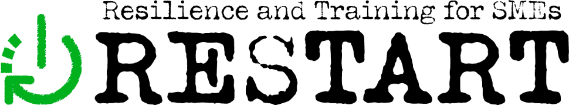 2. fejezet: Online tanulás2.1. szakasz: Az online tanulás platformjai
www.learndigital.withgoogle.com
www.w3schools.com
A Google Digital Garage egy olyan program, amely ingyenes képzést és eszközöket biztosít a karrier vagy vállalkozás fejlesztéséhez. Számos rövid tanfolyamot kínál a ma legkeresettebb készségek elsajátításához. Szűréssel kiválaszthatja a különböző tanfolyam-kategóriákat, időtartamokat, szolgáltatókat stb.
Példa az elérhető tanfolyamokra:
A digitális marketing alapjai
Online üzletszerzés
Győződjön meg róla, hogy az ügyfelek megtalálják Önt online
A kód alapjainak megértése
Ezen a platformon megtanulhatja, hogyan hozza létre weboldalát különböző programozási nyelvek használatával, hogyan dolgozzon big data-val különböző programok segítségével, és sokminden mást is. Oktatóanyagok, referenciák és gyakorlatok állnak rendelkezésre, amelyeket szabadon felfedezhet és böngészhet.
Példa az elérhető tanfolyamokra:
Excel
Mesterséges intelligencia
Gépi tanulás
Python
SQL
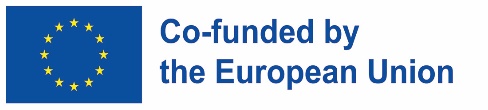 Az Európai Bizottság által e kiadvány elkészítéséhez nyújtott támogatás nem jelenti a tartalom jóváhagyását, amely kizárólag a szerzők véleményét tükrözi, és a Bizottság nem tehető felelőssé a benne foglalt információk bármilyen felhasználásáért.
2. fejezet: Online tanulás2.2. szakasz: Az online tanfolyamok ajánlásai a KKV-k számára
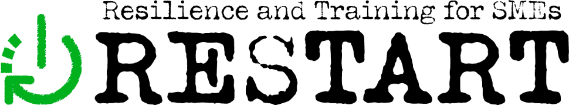 Számos minőségi tanfolyam, videó és oktatási anyag létezik, a vállalkozónak pedig azt kell megfontolni, hogy az oktatási költségvetés rendelkezésre áll-e.
Eszerint, és az Önt érdeklő konkrét téma alapján kell keresnie egy megfelelő alternatívát az előző diákon javasolt platformok vagy számos más létező platform között. Ez a rész három ingyenes tanfolyamot javasol a RESTART képzési tananyaghoz kapcsolódóan.
Az innováció és a vállalkozói szellem irányítása
Érdemes megfontolni a Sloan School of Management Innováció és vállalkozói tevékenység irányítása című kurzusának elvégzését. A kurzus alapot ad azoknak a vezetőknek, akiknek sikeres, technológiavezérelt innovációt kell menedzselni. A kurzus az innováción alapuló stratégiákat, mint a versenyelőny forrását vizsgálja, azt, hogy hogyan lehet kiemelkedő teljesítményt nyújtani a technológiai innovációk azonosításában, kiépítésében és kereskedelmi forgalomba hozatalában. Arra is találunk példákat, hogy a már működő cégek hogyan válhatnak vállalkozói szemléletűvé az innováció terén. Minden tartalom ingyenesen letölthető és tanulmányozható. Megnézhet más ingyenes vagy fizetős tanfolyamokat is.
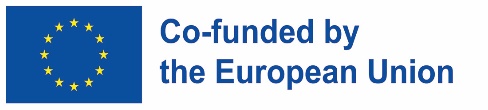 Az Európai Bizottság által e kiadvány elkészítéséhez nyújtott támogatás nem jelenti a tartalom jóváhagyását, amely kizárólag a szerzők véleményét tükrözi, és a Bizottság nem tehető felelőssé a benne foglalt információk bármilyen felhasználásáért.
2. fejezet: Online tanulás2.2. szakasz: Az online tanfolyamok ajánlásai a KKV-k számára
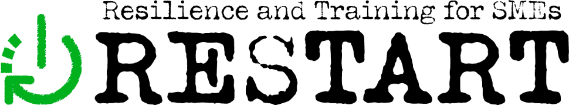 Távmunka forradalom mindenkinek
A Harvard Egyetem kurzusa. Megtanulhatja, hogyan építsen bizalmat, növelje a termelékenységet, használja intelligensen a digitális eszközöket, és maradjon teljes összhangban távoli csapatával. Megértheti továbbá a távmunka kulcsfontosságú elemeit, a termelékenységet, a kommunikációt és az együttműködést javító stratégiák kidolgozását, a megfelelő digitális eszközök kiválasztását és más, fontos dolgokat.
 Javítsa online vállalkozásának biztonságát a Google Digital Garage segítségével
Érdemes megismerni az online biztonság alapjait és azt, hogy ez hogyan vonatkozik Önre és vállalkozására. A tanfolyam videói bemutatják az online biztonság alapjait, és azt, hogyan alkalmazza a biztonsági protokollokat alkalmazottaira, vállalatára, felhasználóira és ügyfeleire.
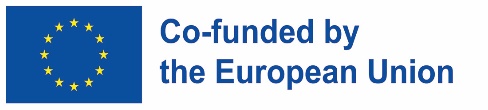 Az Európai Bizottság által e kiadvány elkészítéséhez nyújtott támogatás nem jelenti a tartalom jóváhagyását, amely kizárólag a szerzők véleményét tükrözi, és a Bizottság nem tehető felelőssé a benne foglalt információk bármilyen felhasználásáért.
Összefoglalva
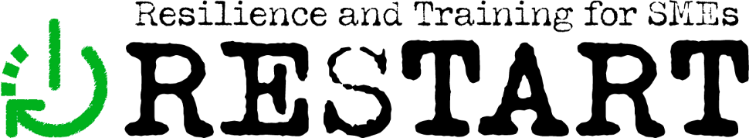 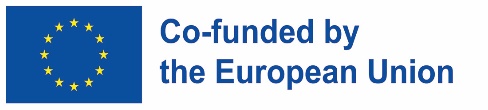 Az Európai Bizottság által e kiadvány elkészítéséhez nyújtott támogatás nem jelenti a tartalom jóváhagyását, amely kizárólag a szerzők véleményét tükrözi, és a Bizottság nem tehető felelőssé a benne foglalt információk bármilyen felhasználásáért.
Ellenőrző kérdések
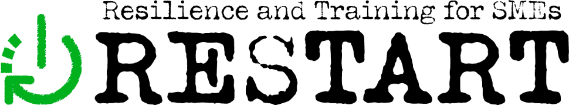 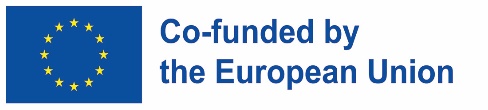 Az Európai Bizottság által e kiadvány elkészítéséhez nyújtott támogatás nem jelenti a tartalom jóváhagyását, amely kizárólag a szerzők véleményét tükrözi, és a Bizottság nem tehető felelőssé a benne foglalt információk bármilyen felhasználásáért.
Ellenőrző kérdések: megoldások
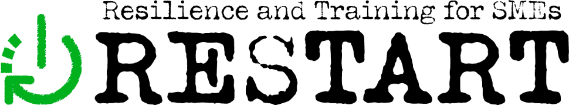 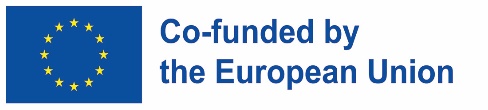 Az Európai Bizottság által e kiadvány elkészítéséhez nyújtott támogatás nem jelenti a tartalom jóváhagyását, amely kizárólag a szerzők véleményét tükrözi, és a Bizottság nem tehető felelőssé a benne foglalt információk bármilyen felhasználásáért.
Ellenőrző kérdések
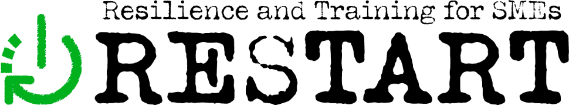 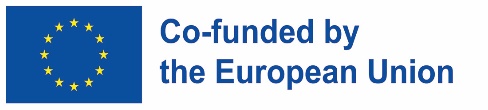 Az Európai Bizottság által e kiadvány elkészítéséhez nyújtott támogatás nem jelenti a tartalom jóváhagyását, amely kizárólag a szerzők véleményét tükrözi, és a Bizottság nem tehető felelőssé a benne foglalt információk bármilyen felhasználásáért.
Ellenőrző kérdések: megoldások
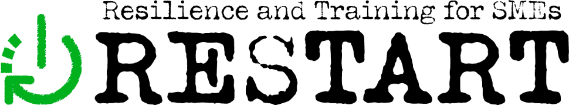 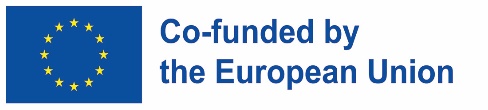 Az Európai Bizottság által e kiadvány elkészítéséhez nyújtott támogatás nem jelenti a tartalom jóváhagyását, amely kizárólag a szerzők véleményét tükrözi, és a Bizottság nem tehető felelőssé a benne foglalt információk bármilyen felhasználásáért.
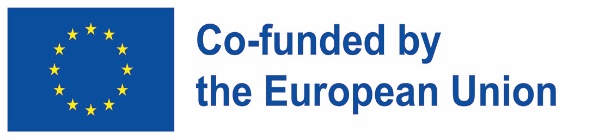 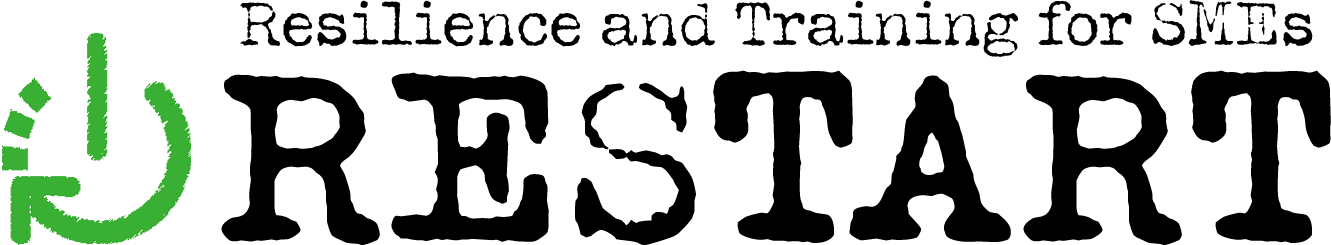 Az Európai Bizottság által e kiadvány elkészítéséhez nyújtott támogatás nem jelenti a tartalom jóváhagyását, amely kizárólag a szerzők véleményét tükrözi, és a Bizottság nem tehető felelőssé a benne foglalt információk bármilyen felhasználásáért.
Köszönöm!
Folytassa képzési útját a www.restartproject.eu címen.